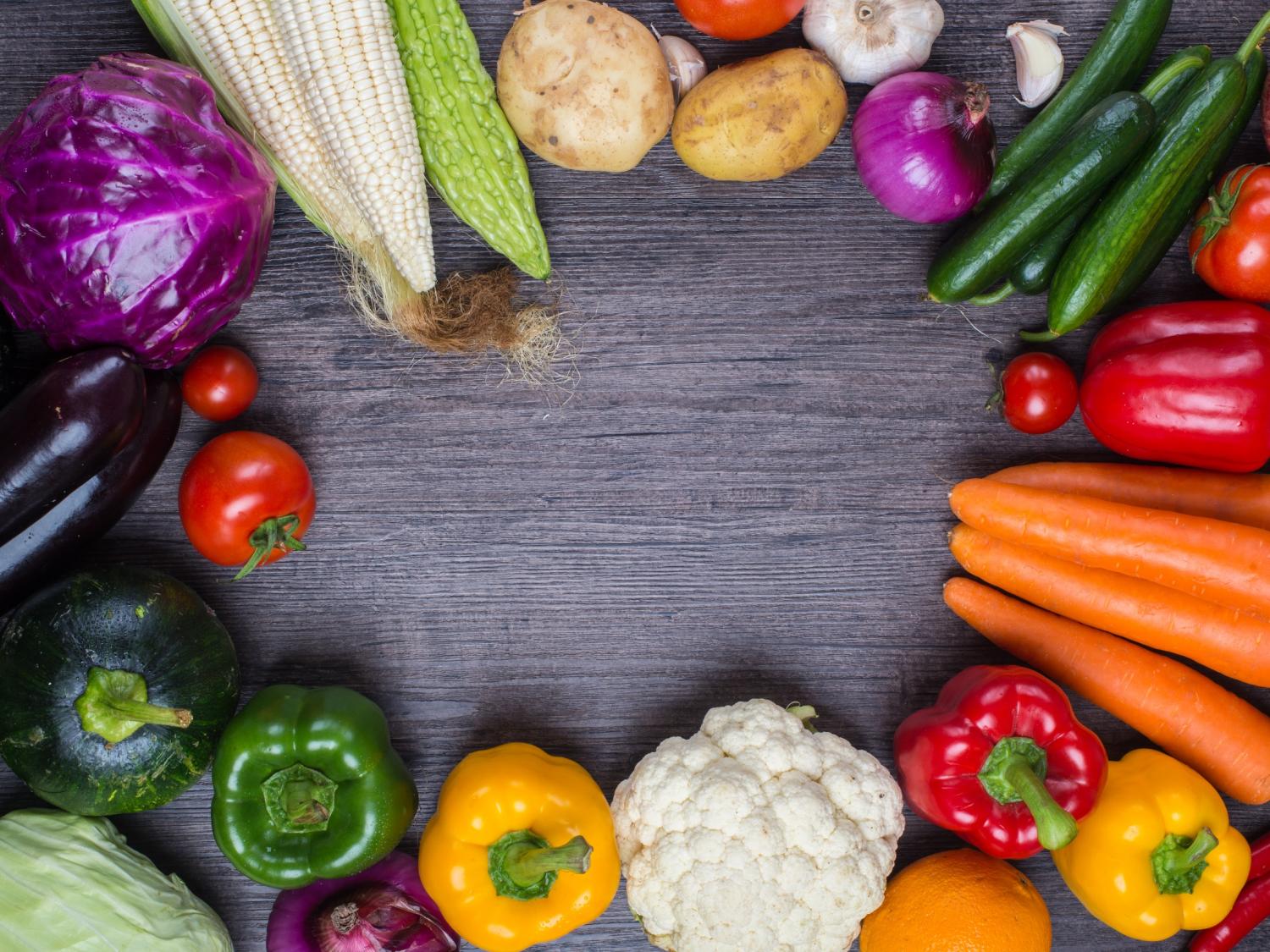 МБДОУ «Детский сад присмотра и оздоровления №46 «Светлячок»
Конкурс поделок из овощей
Подготовлено воспитателем:
Скирдиной Людмилой
Николаевной
Вот она золотая и чудная пора. Сбор урожая в самом разгаре. И поэтому теперь мы все дружно начали делать поделки из овощей и, конечно же, фруктов.
Эта такая маленькая традиция, которая приурочена всегда к осенней тематике. В нашем детском саду обязательно проходят такие выставки, и каждый из родителей вместе с детьми нашей группы тоже приняли участие в этом конкурсе.
Вот она золотая и чудная пора. Сбор урожая в самом разгаре. И поэтому теперь мы все дружно начали делать поделки из овощей и, конечно же, фруктов.
Мероприятие было организовано с целью закрепления и расширения представлений детей об осени, развития творческого мышления и воображения, воспитания бережного и уважительного отношения к природе, а также укрепления связи детского сада с семьей.
Родители и дети с большим энтузиазмом подхватили идею создания овощных «шедевров». В ход пошло все: морковь и кабачки, дыни и тыквы, веточки и зубочистки, осенние листья, бумага, ткань, пластилин..
Посмотрите что у нас получилось…
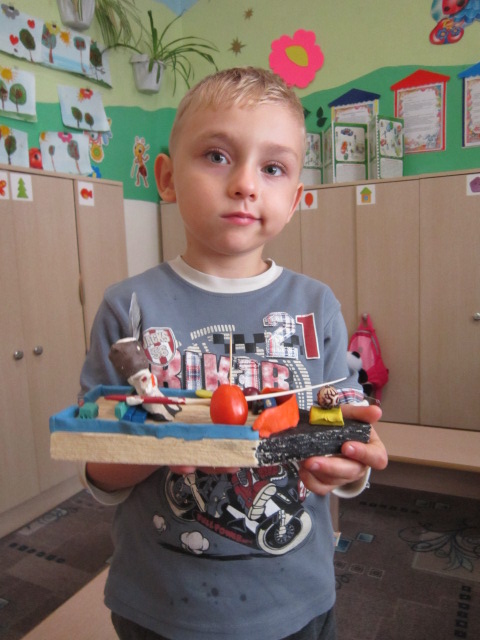 Куликов Руслан «Рыбацкая лодка»
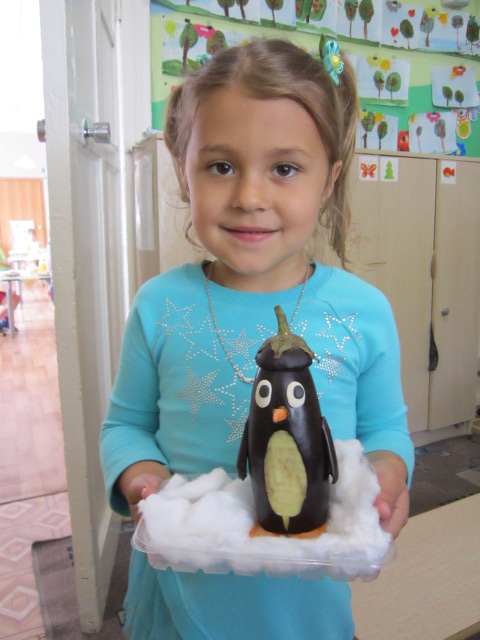 Скрипалева Яна «Пингвин»
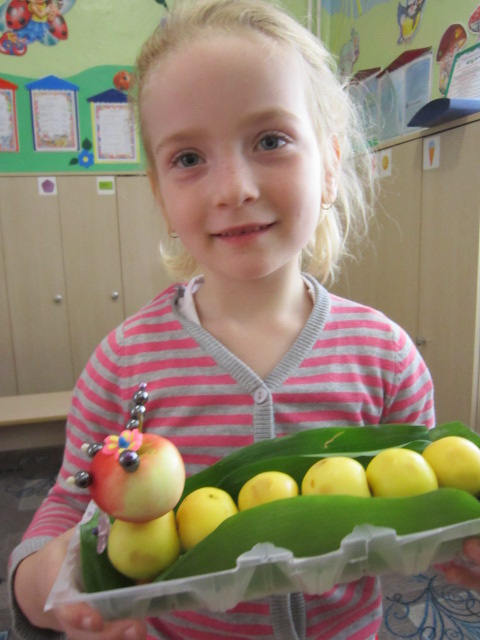 Рыжкова Валерия «Гусеничка»
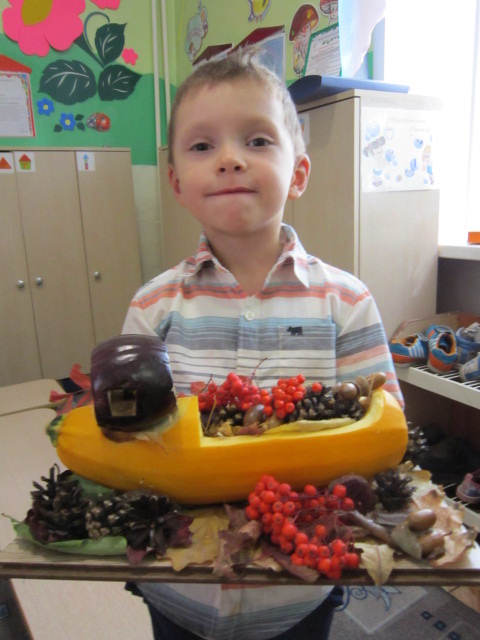 Зарецкий Алексей «Грузовой автомобиль»
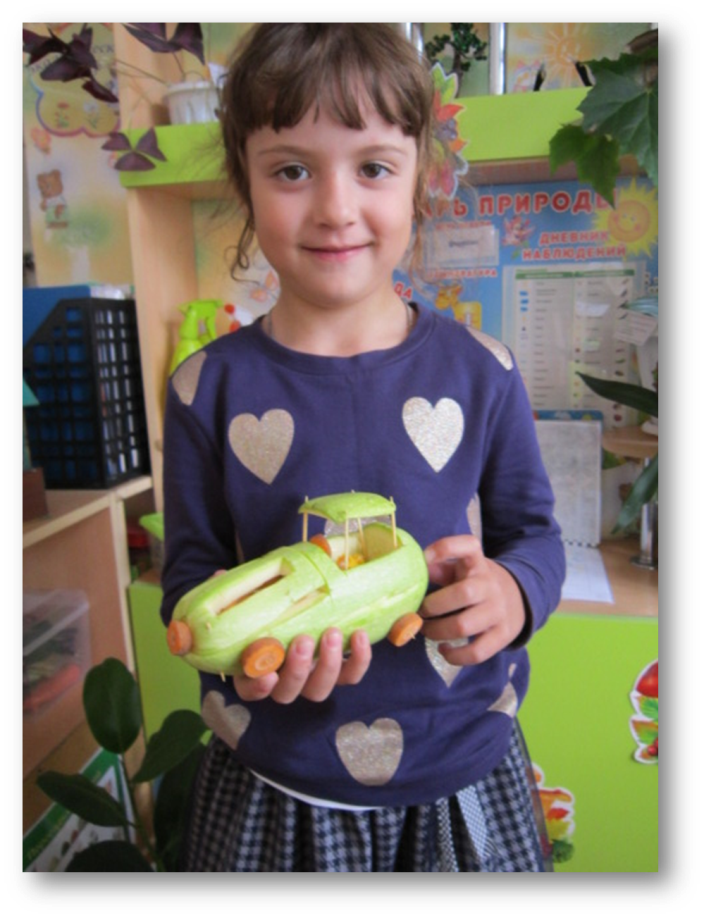 Леденева Диана «Фиксики спешат на помощь»
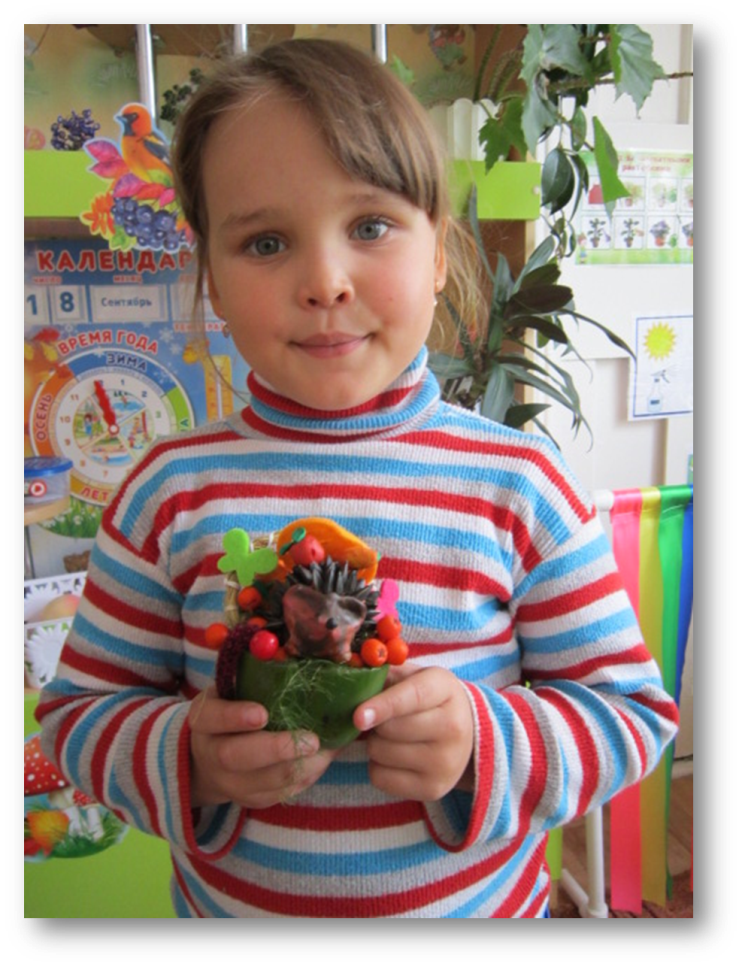 Леонтьева Полина «Ежик в корзинке»
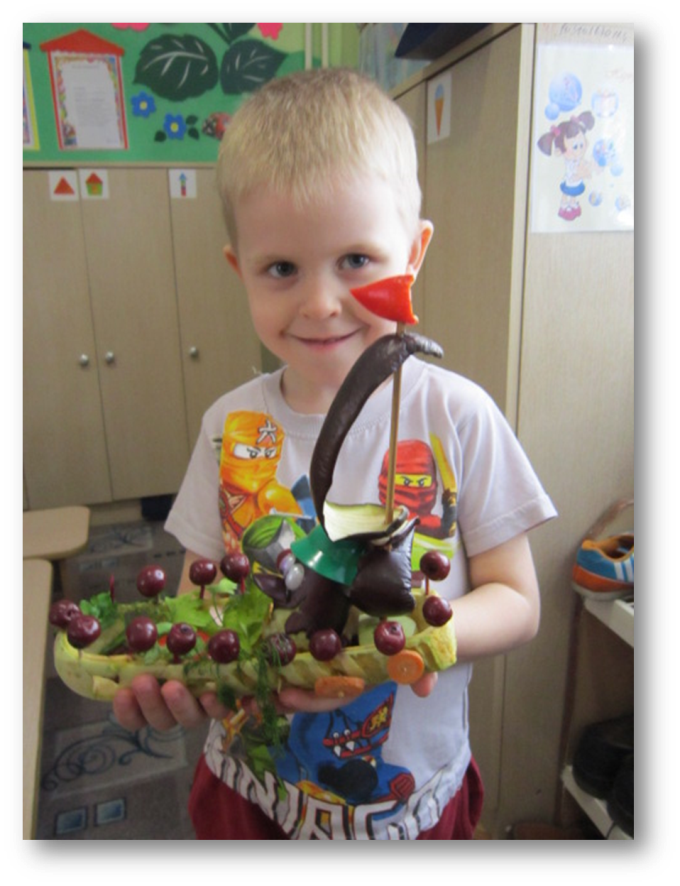 Курников Артем  «Пингвин плывет на корабле»
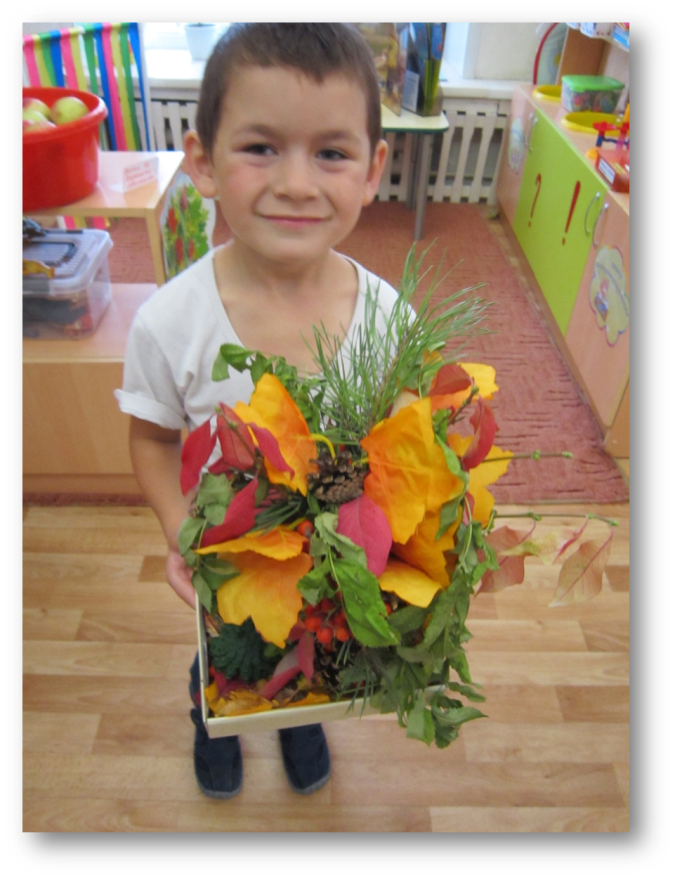 Сокольских Артем «Букет -  дары осени»
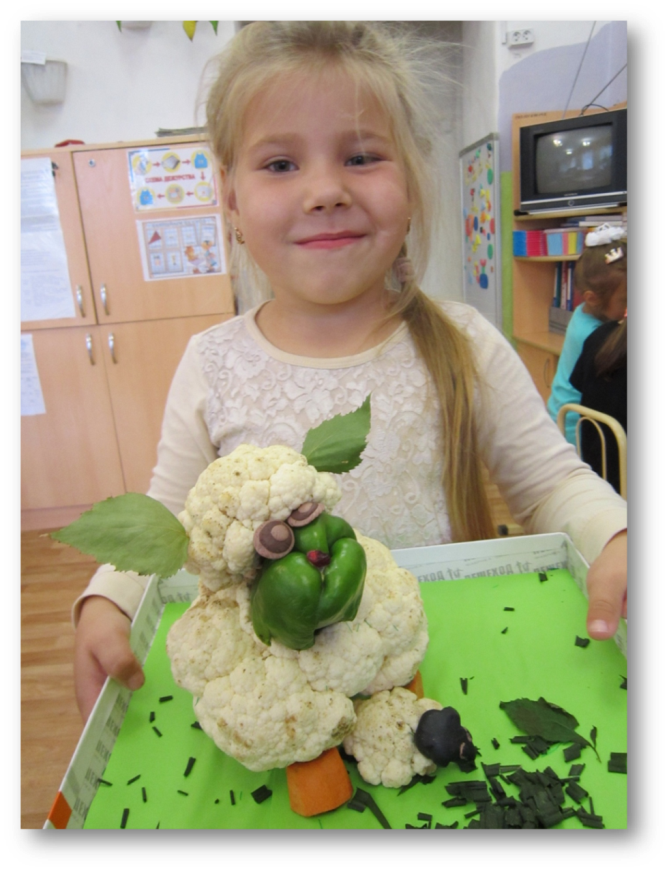 И Алиса «Барашки - милашки»
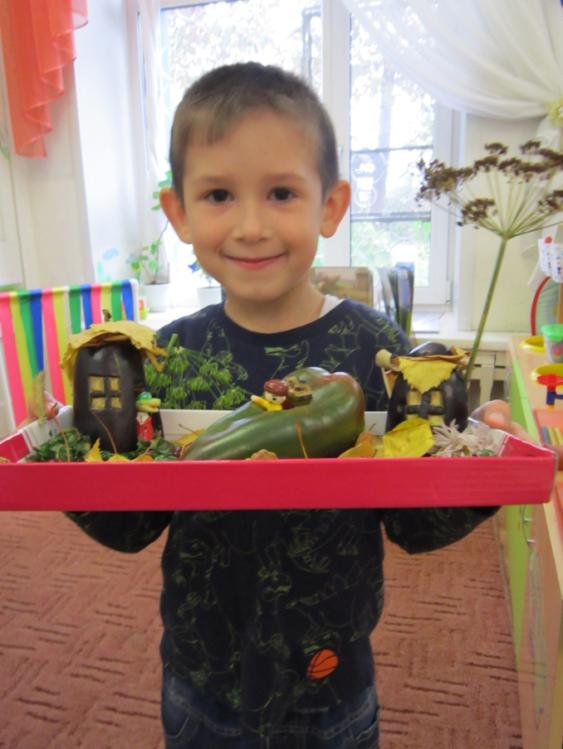 Вереникин Артем «На лесной полянке»
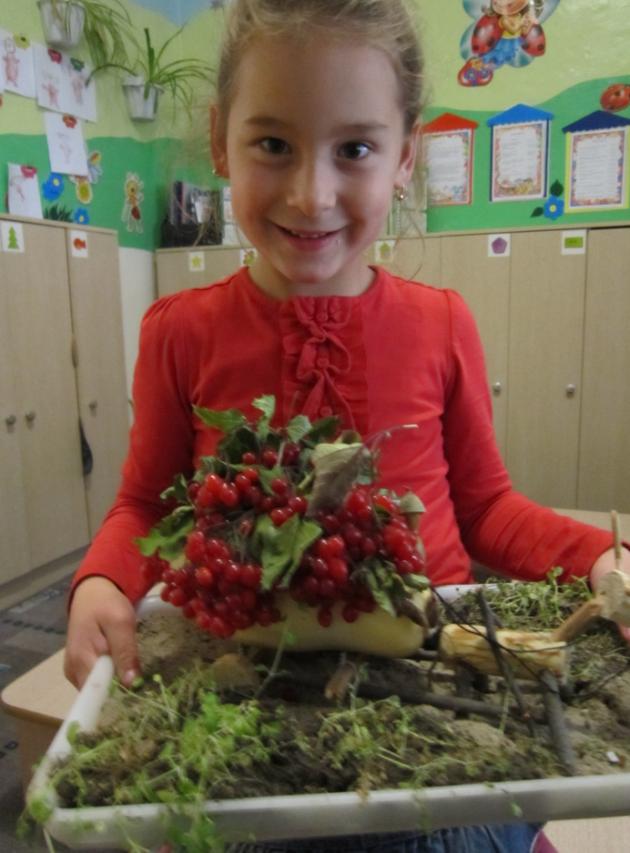 Зюзина Валерия «Ослик везет урожай»
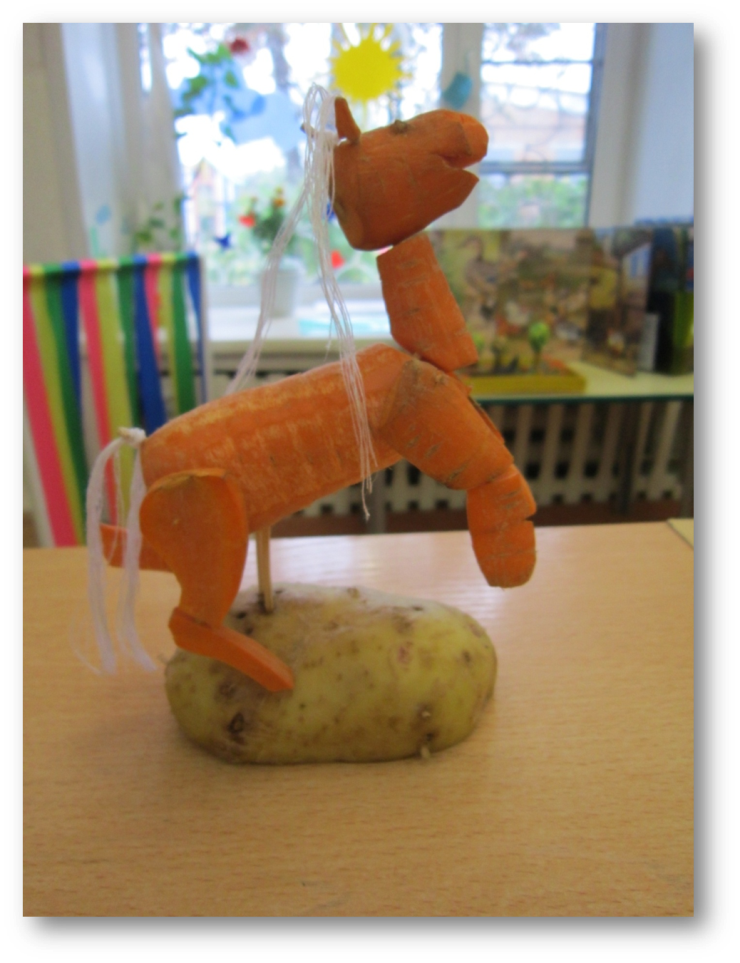 Данильченко Злата «Конь ретивый с длинной гривой»
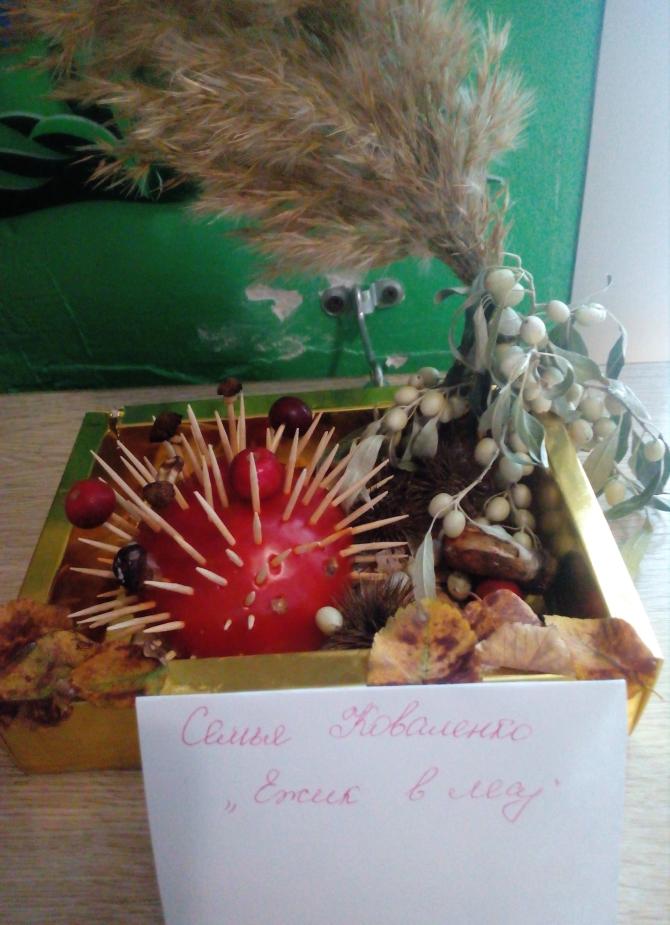 Коваленко Лиля «Ежик в лесу»
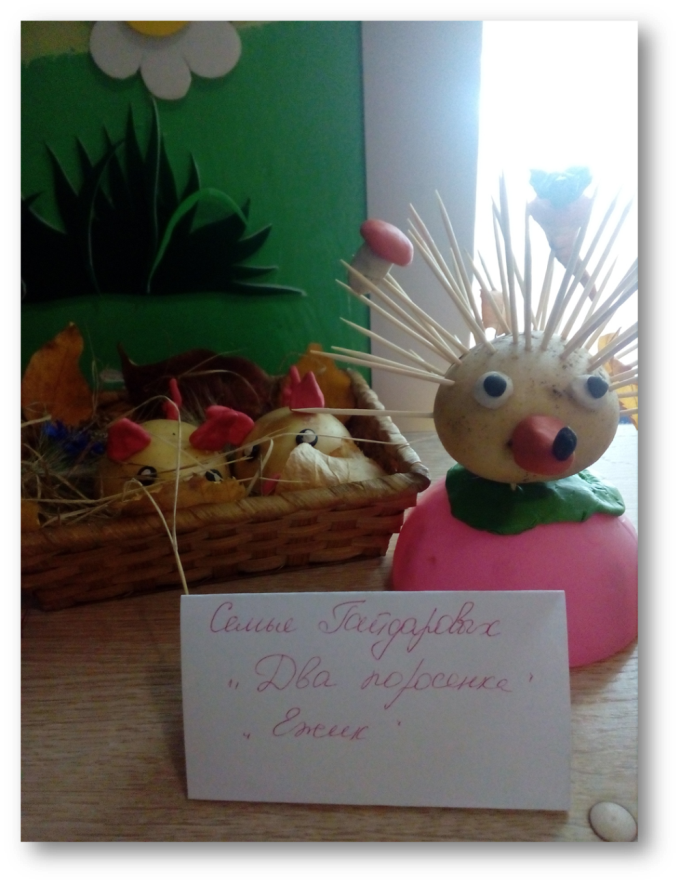 Гайдарова Елизавета «Два поросенка», «Ежик».
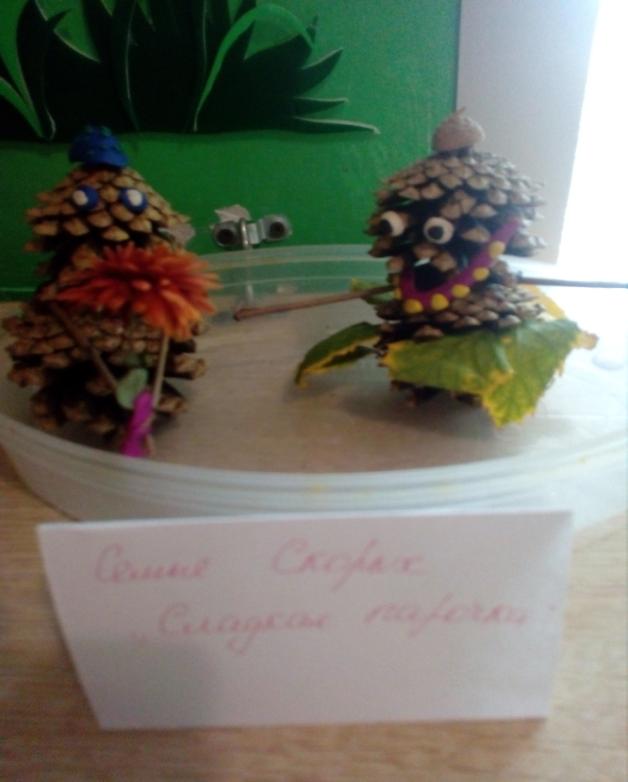 Скорых Арина «Сладкая парочка»
Дорогие наши родители! Выражаем Вам  благодарность за  активное участие и творческий подход в конкурсе 
«Осенний калейдоскоп».